高鶚錯了嗎 ?!
香草班
中文四A 亷千儀
中文四B 黃葑喬
中文四A 楊紘堉
中文四B 李昱甯
中文四B 吳佩蓁
中文四B 梁雅珊
中文四B 劉浩君
中文四A 簡浩琪
林黛玉
判詞、曲
可歎停機德，堪憐詠絮才。玉帶林中掛，金簪雪裏埋。

一個是閬苑仙葩，一個是美玉無瑕。若說沒奇緣，今生偏又遇著他；若說有奇緣，如何心事終虛話？一個枉自嗟呀，一個空勞牽掛。一個是水中月，一個是鏡中花。想眼中能有多少淚珠兒，怎經得秋流到冬，春流到夏！
結局
縱使詠絮紅顏，又哪經得眼珠不斷，命運多舛，枉誤了性命。
鎮日被害妄想症因而苦悶的人生，
必是不能快樂。
薛寶釵
判詞、曲
可歎停機德，堪憐詠絮才。玉帶林中掛，              金簪雪裏埋。

都道是金玉良緣，俺只念木石前盟。空對著，山中高士晶瑩雪；終不忘，世外仙姝寂寞林。歎人間，美中不足今方信。縱然是齊眉舉案，到底意難平。
結局
雖有停機之德，卻落得埋於白雪的命運，與寶玉終究無緣。
為人即使周道圓潤至極，
卻未必能遂其願
史湘雲
判詞、曲
富貴又何為，襁褓之間父母違；展眼吊斜暉，湘江水逝楚雲飛。

「樂中悲」襁褓中，父母嘆雙亡。縱居那綺羅叢，誰知嬌養？幸生來，英雄闊大寬宏量，從未將兒女私情略縈心上。好一似，霽月光風耀玉堂。廝配得才貌仙郎，博得個地久天長，準折得幼年時坎坷形狀。終久是雲散高唐，水涸湘江。這是塵寰中消長數應當，何必枉悲傷？
結局
好不容易嫁給一位才貌兼具的郎君，丈夫卻很早就過世了，於是湘雲決定終身守寡。
是時候該去算命了，剋父剋母剋夫。
王熙鳳
判詞、曲
凡鳥偏從末世來，都知愛慕此生才；一從二令三人木，哭向金陵事更哀。

〔聰明累〕機關算盡太聰明，反算了卿卿性命。生前心已碎，死後性空靈。家富人寧，終有個家亡人散各奔騰。枉費了、意懸懸半世心，好一似、蕩悠悠三更夢。忽喇喇似大廈傾，昏慘慘似燈將盡。呀！一場歡喜忽悲辛。嘆人世，終難定！
結局
隨著賈家傾頹，氣數終究弱盡。利慾薰心，害人害己，身陷牢獄，受夫拋棄，即便回向金陵涕泣亦無可挽回。
若待人尚且留餘，眼光長遠，
結局必不至慘落於此。
賈元春
判詞、曲
二十年來辨是非，榴花開處照宮闈。三春爭及初春景，虎兔相逢大夢歸。

喜榮華正好，恨無常又到。眼睜睜，把萬事全拋。蕩悠悠，芳魂銷耗，望家鄉，路遠山高。故向爹娘夢裏相尋告：兒命已入黃泉，天倫呵，須要退步抽身早。
結局
宮廷生活充滿無可奈何，石榴花「開花不及春」之特點，暗指元春封妃不得其時，而使賈府的經濟窘況雪上加霜，造成加速敗落之結果。(虎兔一作虎兕，有可能是抄本有更動，二則指老虎及犀牛，暗喻元春死於宮中兩派鬥爭。)最後死得身不由己。
宮廷戲都是演真的，看的人笑，
演的人哭，所以最好不要進去演。
賈迎春
判詞、曲
子系中山狼，得志便猖狂。金閨花柳質，一載赴黃粱。

中山狼，無情獸。全不念當日根由。一味的，嬌奢淫蕩貪歡媾。覷著那，侯門艷質同蒲柳；作賤的，公府千金似下流。嘆芳魂艷魄，一載蕩悠悠。
結局
因為賈家欠孫家錢，迎春成為犧牲品，活活被不懂得憐香惜玉的「中山狼」整死。可憐千金小姐，死得比許多丫鬟還不如。
被家暴要懂得打１１３（？）
或者回娘家求救，
但我知道你是身不由己……
賈探春
判詞、曲
才自精明志自高，生于末世運偏消。清明涕送江邊艦，千里東風一夢遙。

「分骨肉」一帆風雨路三千，把骨肉家園齊來拋閃。恐哭損殘年。告爹娘，莫把兒懸念。自古窮通皆有命，離合豈無緣？從今分兩地，各自保平安。奴去也，莫牽連。
結局
在清明時節嫁去遠方，從此難再相見。
不要嫁太遠。生離比死別痛苦。
賈惜春
判詞、曲
勘破三春景不長，緇衣頓改昔年粧。可憐繡戶侯門女，獨臥青燈古佛旁！

將那三春看破，桃紅柳綠待如何？把這韶華打滅，覓那清淡天和。說什麼天上夭桃盛，雲中杏蕊多？到頭來，誰見把秋捱過？則看那白楊村裏人嗚咽，青楓林下鬼吟哦，更兼着連天衰草遮墳墓。這的是昨貧今富人勞碌，春榮秋謝花折磨。似這般生關死刼誰能躲！聞說道西方寶樹喚婆娑，上結着長生菓。
結局
雖然惜春最後還是落得當尼姑的下場，但是至少有佛緣的她的結局比上面三位姐姐好得多，以作為一位見證賈家衰亡的人物來說，也算是有個善終了。
沒事多念經，有事依三清。
秦可卿
判詞、曲
情天情海幻情身，情既相逢必主淫；謾言不肖皆榮出，造釁開端實在寧。

畫梁春盡落香塵。擅風情，秉月貌，便是敗家的根本。箕裘頹墮皆榮玉，家事消亡首罪寧。宿孽總因情！
結局
與公公（賈珍）私通被婢女發現，羞愧上吊自殺，婢女瑞珠也因此愧疚觸柱而死。
跟公公私通記得
不能被婢女看見喔！
妙玉
判詞、曲
欲潔何曾潔？云空未必空。可憐金玉質，終陷泥淖中！	

氣質美如蘭，才華馥比仙，天生成孤癖人間罕。你道是啖肉食腥羶，視綺羅俗厭；却不知好高人愈妒，過潔世同嫌。可歎這青燈古殿人將老，辜負了紅粉朱樓春色闌！到頭來，依舊是風塵骯髒違心願，好一似無瑕白玉遭泥陷。又何須王孫公子歎無緣？
結局
隨著賈家的敗落，妙玉也因此流落街頭，無依無靠的她，最後只好又回歸原本那帶髮修行的生活。
囂張沒落魄的久。
李紈
判詞、曲
桃李春風結子完，到頭誰似一盆蘭？如冰水好空相妒，枉與他人作笑談。

「晚韶華」鏡裡恩情，更那堪夢裡功名！那美韶華去之何迅！再休提繡帳鴛衾。只這戴珠冠，披鳳襖，也抵不了無常性命。雖說是，人生莫受老來貧，也須要陰騭積兒孫。氣昂昂頭戴簪纓，氣昂昂頭戴簪纓，光閃閃腰懸金印；威赫赫爵位高登，威赫赫爵位高登，昏慘慘黃泉路近。問古來將相可還存？也只是虛名兒與後人欽敬。
結局
兒子賈蘭中舉，母因子貴，李紈最終封為誥命夫人。
做人不要太愛搶鋒頭、
太愛爭權奪利，
好好做好自己份內事!
晴雯
判詞
霽月難逢，彩雲易散；心比天高，身為下賤。風流靈巧招人怨。壽夭多因毀謗生，多情公子空牽念。
結局
遭讒言中傷，憤懣抑鬱以致病情加重而死，死前得見寶玉最後一面，且得寶玉一生掛念。
太有個性，賠了性命。
人情留一線，日後好相見。
襲人
判詞、曲
枉自溫柔和順，空雲似桂如蘭，堪羨優伶有福，誰知公子無緣。
結局
嫁給戲子蔣玉菡（琪官）。
典型綠茶婊！
香菱（香伶 ?）
中文系金釵
香菱（英蓮）
判詞
根並荷花一莖香，平生遭際實堪傷。自從兩地生孤木，致使香魂返故鄉。
結局
香菱被薛蟠後曲的正房夏金桂虐待，命懸一線，雖及時被寶釵救走、送回老家，終究香消玉殞、回歸故鄉。
要跟自己的小姑打好關係，
可以幫自己擊退老公跟正房!
賈巧姐
判詞、曲
勢敗休云貴，家亡莫論親。偶因濟劉氏，巧得遇恩人。

〔留餘慶〕留餘慶，留餘慶，忽遇恩人；幸娘親，幸娘親，積得陰功。勸人生，濟困扶窮，休似俺那愛銀錢、忘骨肉的狠舅奸兄！正是乘除加減，上有蒼穹！
結局
在賈府破敗後，險被舅兄賣入妓院，幸得劉姥姥救出，嫁與板兒，做一輩子平凡村婦。
富貴貧賤終幻虛。唯抱虔心，
種何善惡因果，便得何冥冥報定。
結論
錯了！沒事不要幫人寫續

從判詞來看很多結局都不符合曹雪芹的原意。

創作本無對錯可言，高鶚所寫未必不是一種創意的闡發。
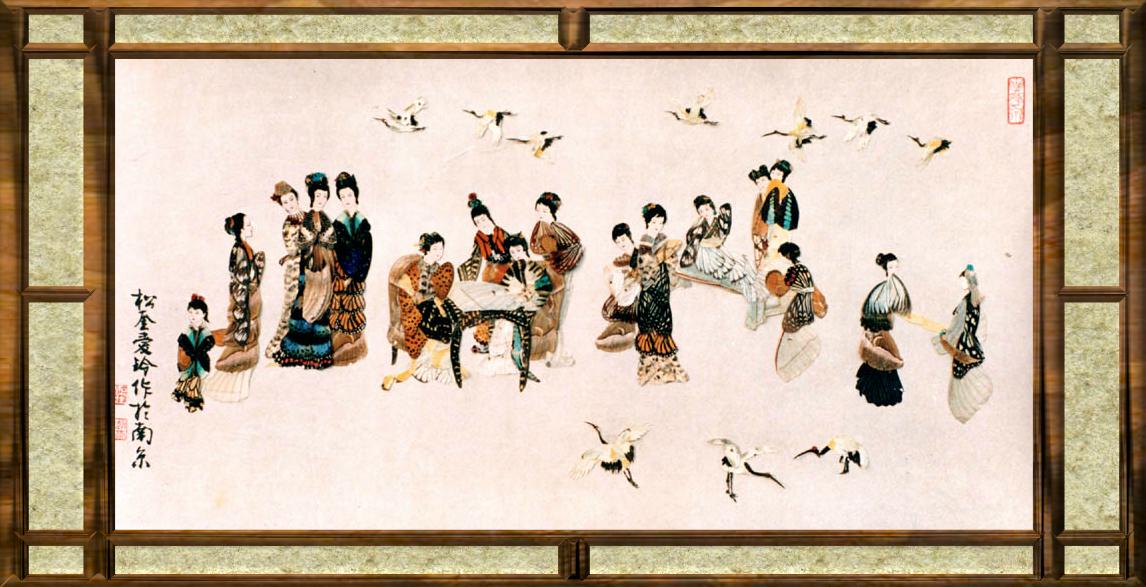 謝謝觀賞